Будівельні матеріали на деревних заповнювачах і мінеральних в'яжучих
Арболіт
це легкий бетон на заповнювачах рослинного походження, що попередньо оброблені розчином мінералізатора.
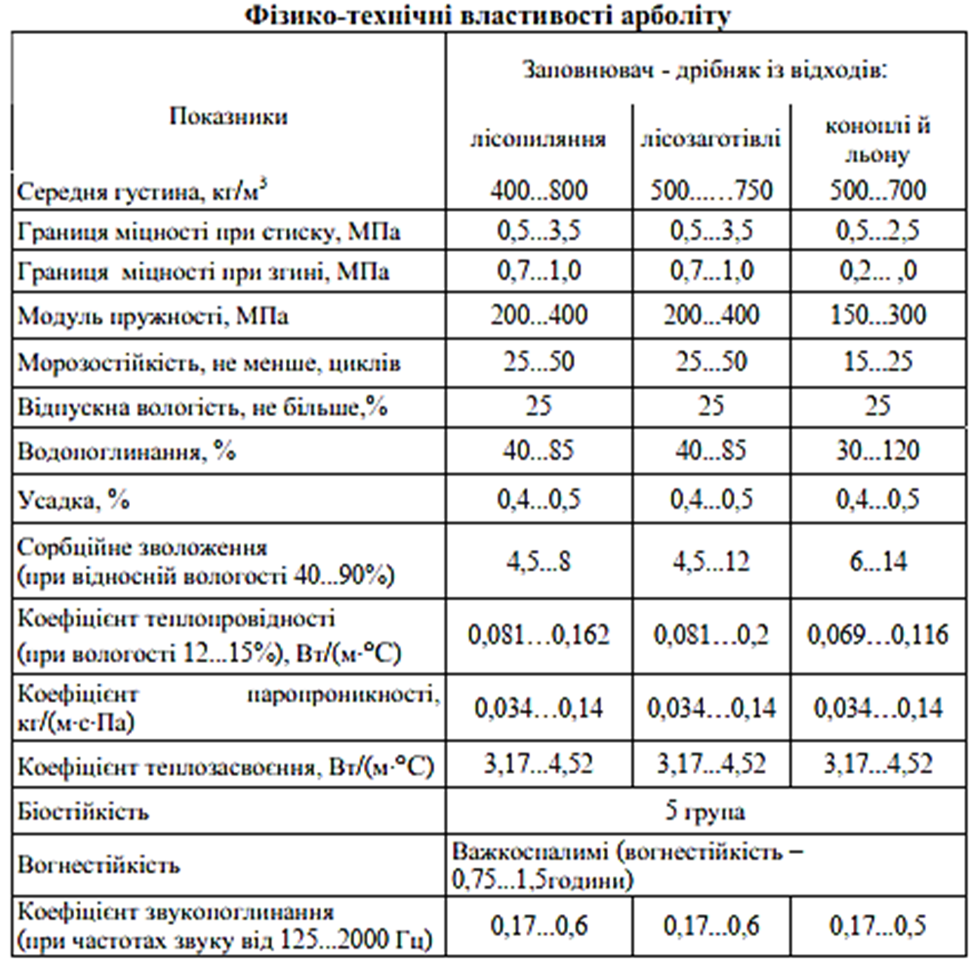 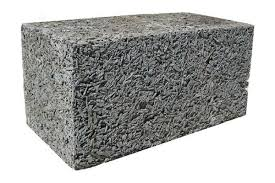 Орієнтовні склади арболіту
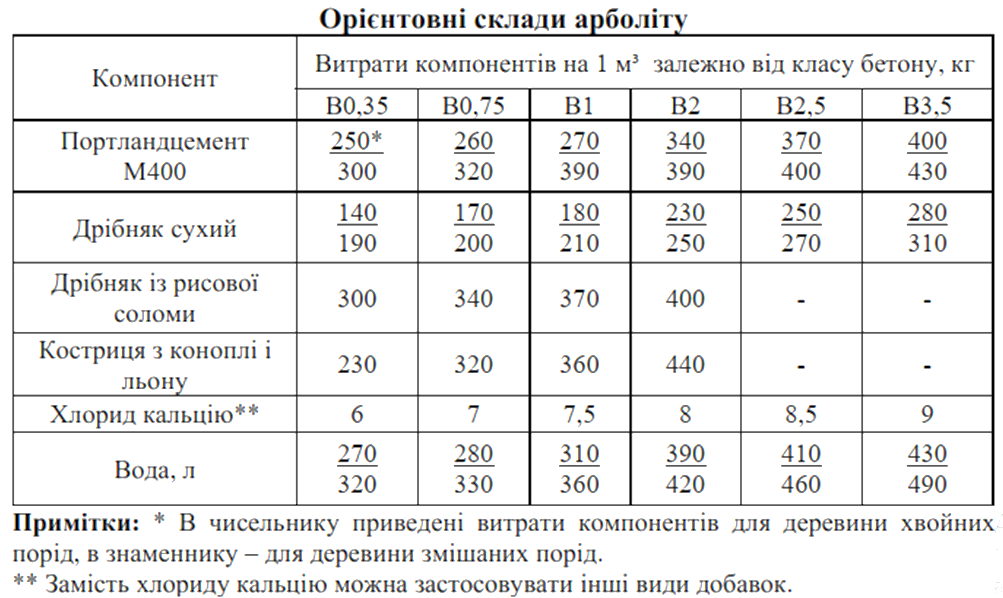 Схема виробництва виробів з арболіту на деревних відходах
1 – приймальний майданчик; 
2 – конвеєр; 
3 – рубильна машина; 
4 – циклон; 
5 – стрічковий конвеєр; 
6 – молоткова дробарка; 
7 – пневмоконвеєр; 
8 – циклон; 
9 – проміжний бункер; 
10 – віброгрохот; 
11 – бункер; 
12 – ванна; 
13 – розмішувач; 
14 – дозатори; 
15 – арболітоукладач; 
16 – формувальний пост; 
17 – бункер для заповнювача; 
18 – дозатор для води; 
19 – розчиноукладач; 
20 – кран; 
21 – пост витримки.
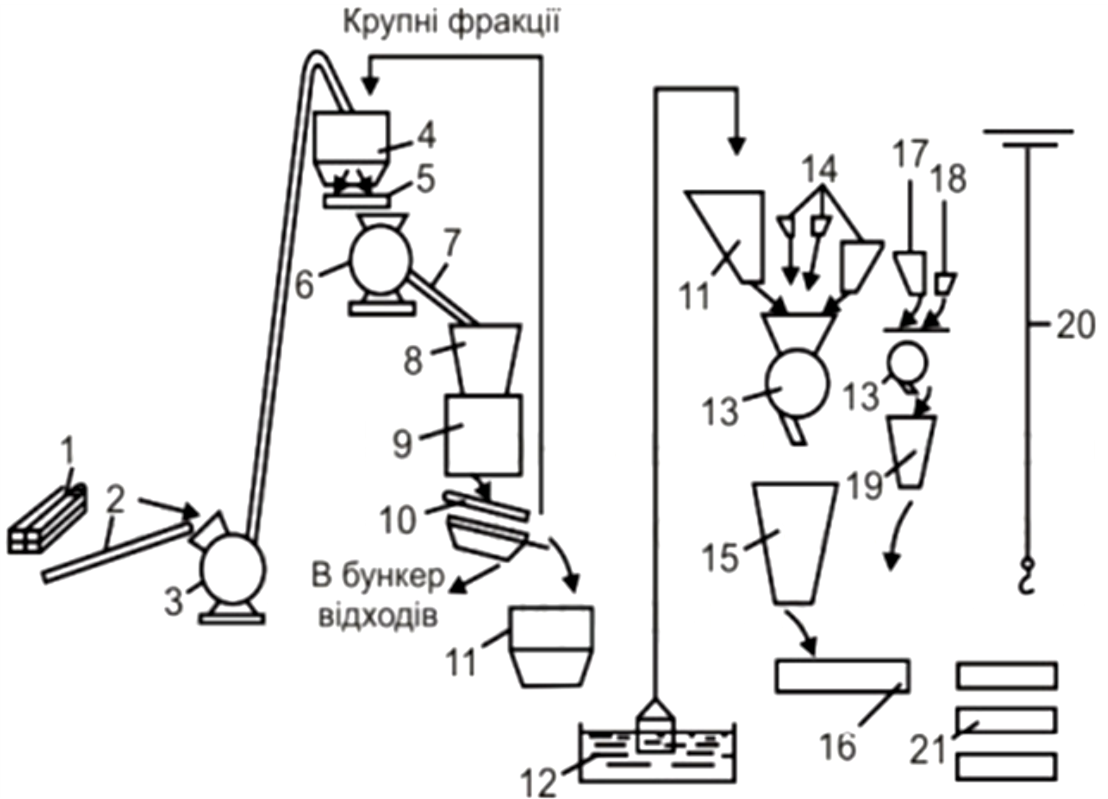 Фіброліт
будівельний плитний матеріал.
Виготовляється зі спеціальних деревних стружок (шерсті) та неорганічної в'яжучої речовини. 

Деревна шерсть має наступні розміри: 
довжина 200-500 мм, 
ширина 4-7 мм,
товщина 0,25-0,5 мм.
Цементно-стружкові плити (ЦСП)
Це композиційний матеріал, який має високу міцність, водо- та біостійкість і відноситься до нетоксичних, важкоспалимих, легкооброблюваних матеріалів
Тирсобетон
це матеріал на основі мінеральних в'яжучих речовин і деревної тирси
Має високі тепло- і звукоізоляційні властивості, добре обробляється різальними інструментами, обробляється фарбами, керамічною плиткою і штукатурним розчином.
Застосовують у монолітному будівництві або для виготовлення дрібних стінових блоків для зовнішніх стін при зведенні малоповерхових будинків
Схема технологічної лінії виробництва тирсобетону
Термопласт сипкий термоізоляційний матеріал
Отримують змішуванням деревної тирси та глиносмоляної пасти.
Ксилоліт – штучний будівельний матеріал із суміші цементу, тирси, азбесту.
Суміш магнезійного цементу з тирсою під назвою ксилоліту застосовується для покриття підлог
не горить і малотеплопровідний, морозостійкий і водостійкий, не боїться ударів і витримує значні навантаження, має високий показник стирання.
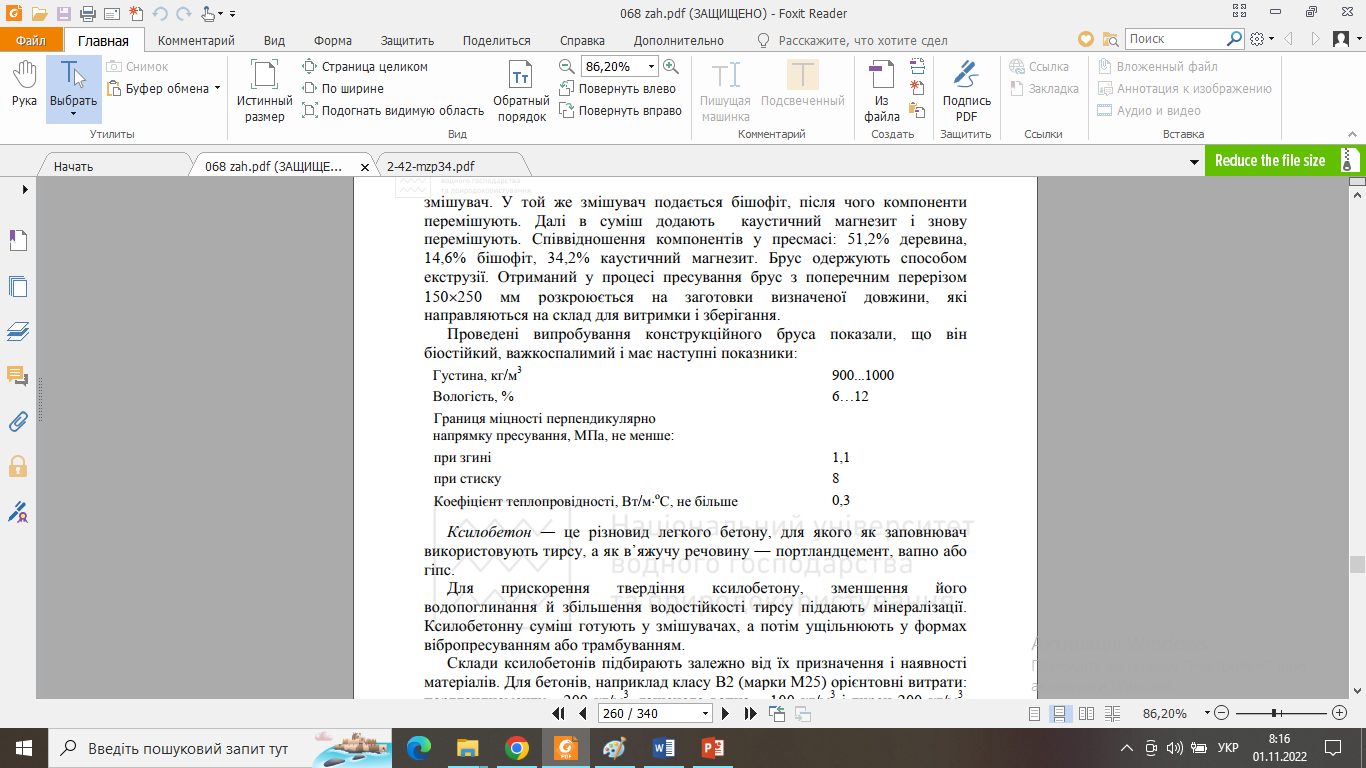 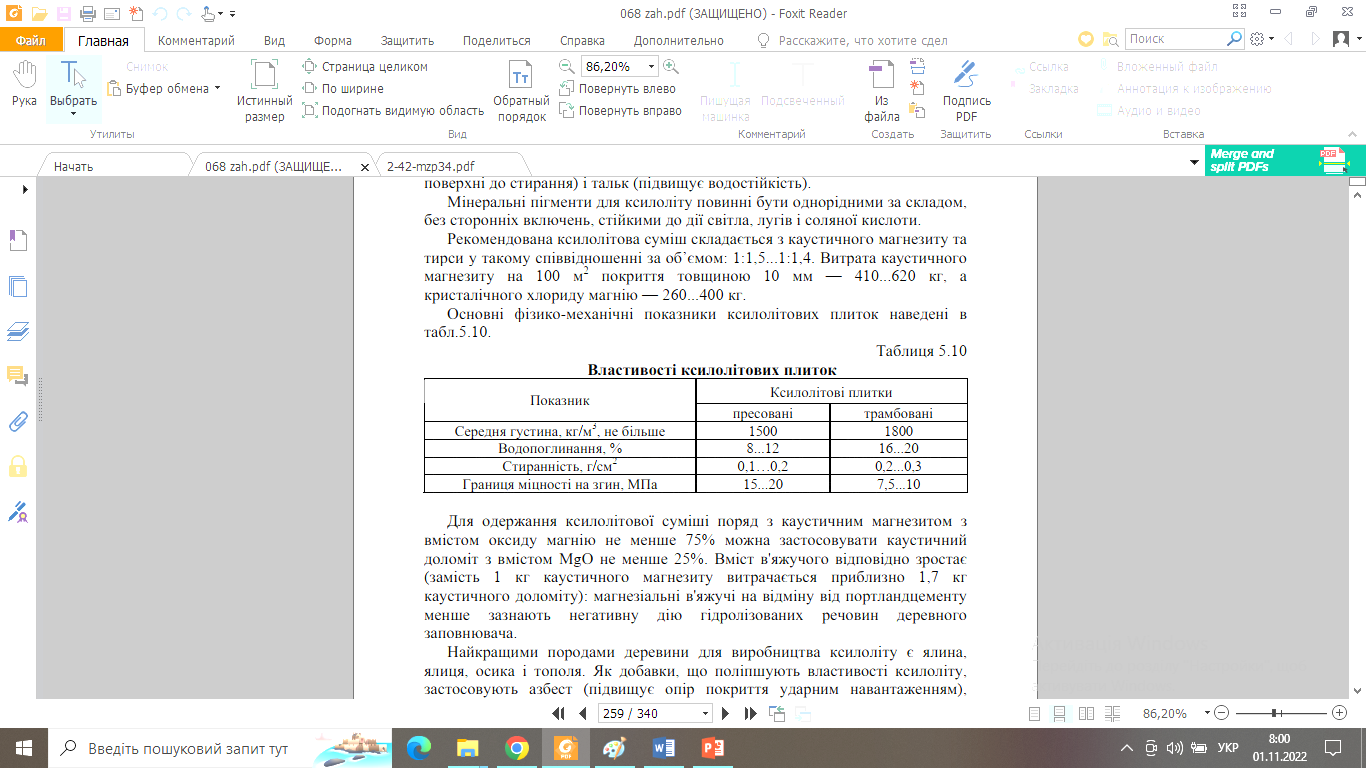 Ксилобетон
це різновид легкого бетону, заповнювачем якого є тирса, а в'яжучою речовиною ‒ цемент або вапно і гіпс.
Для бетонів, наприклад класу В2 (марки М25), може бути прийнята орієнтовна витрата портландцементу 200 кг/м3, гашеного вапна - 100 кг/м3 і тирси 200 кг/м3. 
Ксилобетони залежно від об'ємної концентрації тирси виготовляють щільністю 950-1250 кг/м3, з коефіцієнтом теплопровідності в межах 0,244-0,430 Вт/(м°С). 
Їх застосовують для монолітних набивних стін та дрібних стінових блоків, призначених для одноповерхових житлових будівель, тваринницьких приміщень, гаражів, сараїв, майстерень.

Різновидами ксилобетону є ксилоізол, що включає поряд з портландцементом вапняне тісто і 5% розчин кухонної солі. 
Терміз і термізол містять іще й діатоміт, трепел або золу ТЕС.
Короліт
конструктивно-теплоізоляційні плити на основі кори і мінеральних в'яжучих
Хемпкріт утеплюючий матеріал на основі костриці конопель
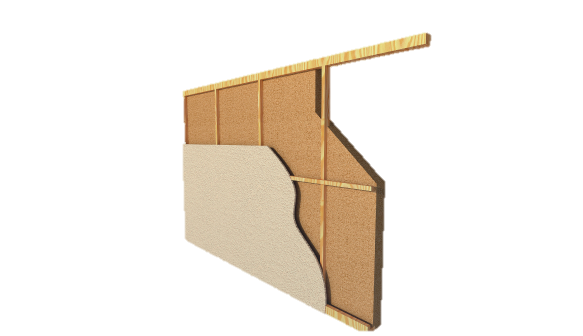 Утеплювач виготовляється з 3 компонентів: конопляна костриця (внутрішня частина стебла промислової коноплі, що залишається після відділення волокон), в’яжуче "П’ятий Елемент" (авторська розробка компанії Hempire, в'яжуче на основі вапна без додавання піску чи цементу) та вода.